Bell ringer
What are the Three types of Colonies?
Lesson 1.3
Refer to Chapter 2 section 2 & 3
Independence and the Critical period
Objectives (Do Not Copy)
Explain how Britain's colonial policies contributed to the growth of self-government in the colonies. 
Compare the outcomes of the First and Second Continental Congresses. 
Describe the structure of the government set up under the Articles of Confederation. 
Explain why the weaknesses of the Articles led to a critical period for the government in the 1780s.
Road to Independence
French and Indian War (1754)
The British and French forces battles for control of the Ohio River valley. The British win, gain control over North America, and tax the Colonies to repay massive war debts. 
The Stamp Act (1765)
Parliament passes the Stamp Act, a tax on paper goods. The act requires all goods to bear a stamp to show that the tax has been paid. 
The Boston Massacre (March 5th, 1770)
British Soldiers in Boston are surrounded by an unfriendly crowd of colonists. They open fire, killing three and fatally wounding two colonists.
Road to Independence (Cont)
The Boston Tea Party 
The British pass the Townshend acts, taxing all paper, glass, lead, and tea. They send new forces to the colonies to enforce the new taxes but shortly repeal all but the tea tax. Insulted by the tea tax, a small band of patriots disguised as Native Americans board English ships in Boston Harbor and dump 342 chests of tea overboard. 
The Intolerable Acts
As a response to the Boston Tea Party, the British pass a number of punitive measures in the spring of 1774. Boston Harbor is closed and British Troops are quartered.
Continental Congress
First Continental Congress (Fall 1774)
The delegates sent King George III a document known as the Declaration and Resolves, demanding the repeal of the Intolerable acts, an end to British military occupation, and the power of the colonies to impose their own tax laws. Congress also called for a boycott of all British goods until these demands were met. 
Second Continental Congress (May 1775)
Many delegates no longer expected better treatment by the Crown. The first action was to create a ragtag militia around Boston. By a unanimous vote, delegates voted George Washington as its commander. In July 1775, the Congress sent King George III a final appeal. They pledged continuing loyalty and begged the king to ask Parliament to repeal the new measures. On August 23rd, 1775 the king declared the colonies to be in a full state of rebellion.
The Articles of Confederation
Under this plan, each state kept “its sovereignty, freedom, and independence, and every power, jurisdiction, and right… not… expressly delegated to the United States, in Congress assembled.” 
From its inception on November 15th, 1777 it took until March 1st, 1781 to go into effect. During this time each state underwent a process of ratification.
Strengths of the Articles of Confederation
The Treaty of Paris 1783 was signed.
negotiated between the United States and Great Britain, ended the revolutionary war and recognized American independence.
Had the power to declare war and peace, print money, make treaties and settle state disputes.
Strengths of AOC (Cont)
The Northwest Ordinance was past.
assisted in the orderly expansion of the United States, it outlined a plan for applying for statehood to western territories.
5,000 free males who own 50 acres can start government.
Population of 60,000 could become a state.
It promised
no slavery
education
freedom of religion
trial by jury
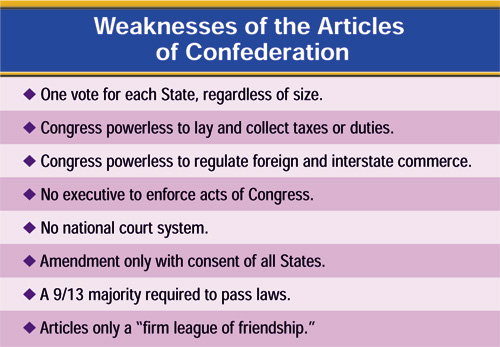 The Articles of Confederation
The Articles of Confederation established “a firm league of friendship” among the States.
Powers 
Congress was given the power to declare war, deal with national finance issues, and settle disputes among  the States.
Obligations 
The States promised to obey Congress, and to respect the laws of the other States.  Most other powers were retained by each State.